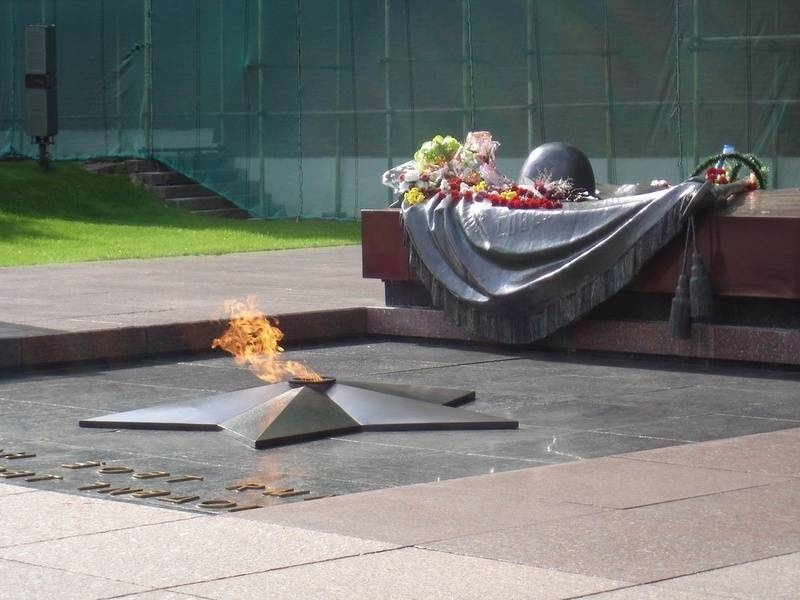 Этих дней не смолкнет слава
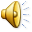 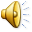 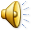 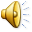 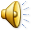 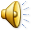 Проект в старшей группе МБДОУ №5 «Аленький цветочек»  Подготовила воспитатель: Стрелкова И.А.
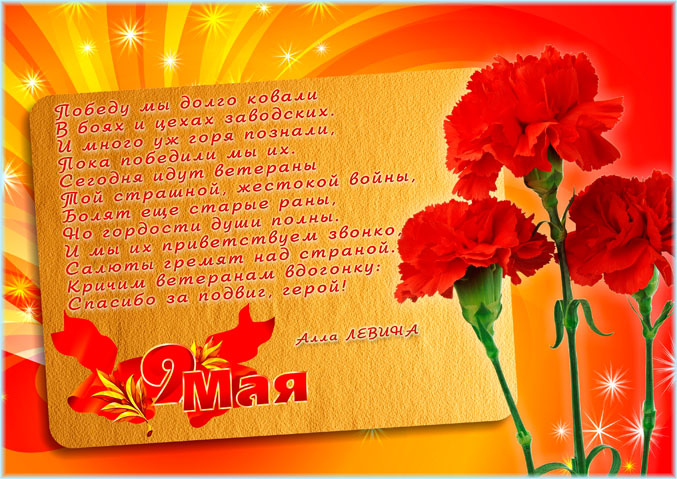 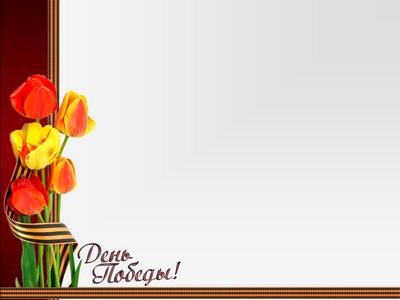 Цель проекта:
Цель проекта:


Создать условия для ознакомления детей с героическим подвигом русского народа в Великой Отечественной войне; укрепление нравственно-патриотических чувств дошкольников через совместные мероприятия с участием детей, их родителей, педагогов;
формирование знаний о ВОВ через различные виды деятельности.
Создать условия для ознакомления детей с героическим подвигом
Задачи проекта:
Воспитывать нравственно-патриотические  чувства у 
дошкольников через расширение общего кругозора.
Формировать элементарные знания детей о событиях
Великой Отечественной войны.
Формировать толерантность, уважение к защитникам
Родины, чувство гордости за свой народ.
Актуальность проекта:

Одной из важнейших задач воспитания является развитие
у детей высоких нравственных качеств, в том числе патриотизма.
С самого раннего детства надо прививать уважение к истории 
своего Отечества, к людям, защищавшим родной край в тяжелые
годы.
Участники проекта: воспитатели, родители, дети.

Время проведения проекта: с 6 апреля по 6 мая.
Успешность проекта обеспечила предметно-развивающая среда,
созданная силами всех участников:

Макет «Вечного огня».
Альбомы: «Герои Великой Отечественной войны»;
                  «Города-герои»;
                  «Великая Отечественная война в произведениях 
                   художников».
Дидактические игры с патриотическим содержанием.
Подборка художественной литературы – рассказы, стихи, 
пословицы и поговорки о войне, 9 мая, о мире.
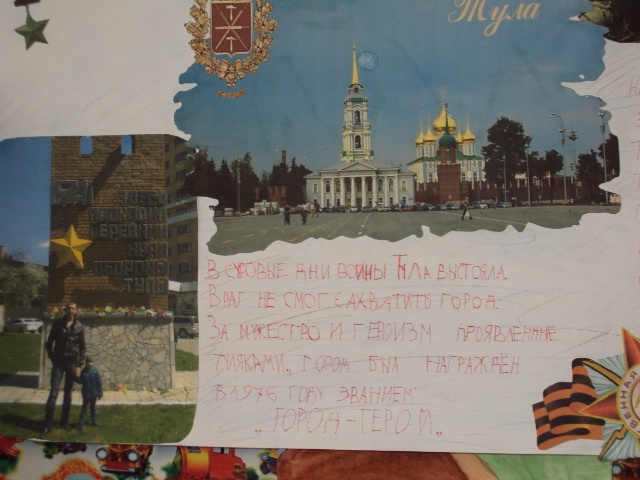 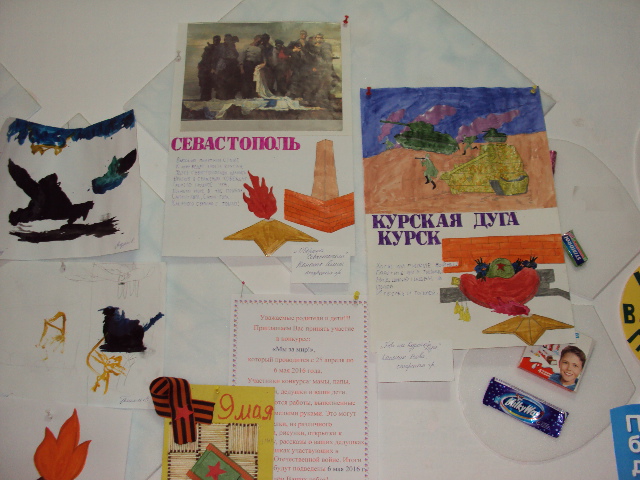 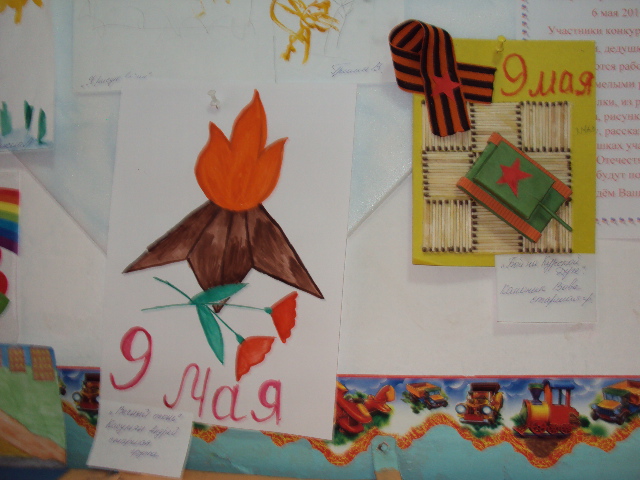 В рамках проекта работала тематическая выставка детского рисунка.
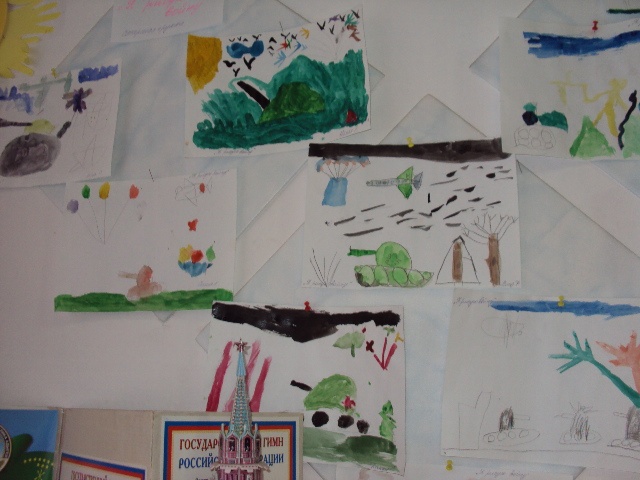 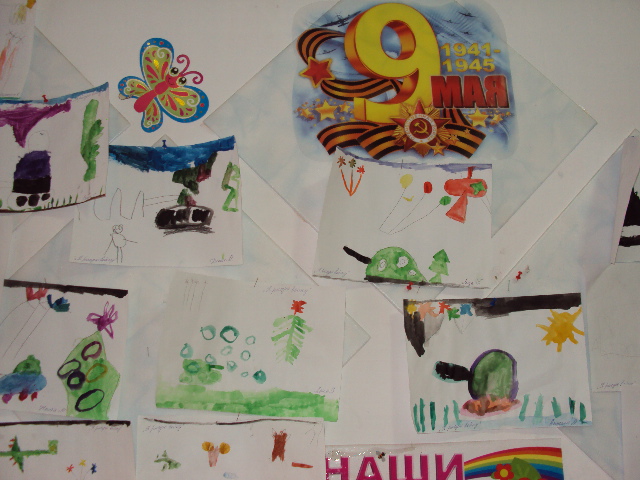 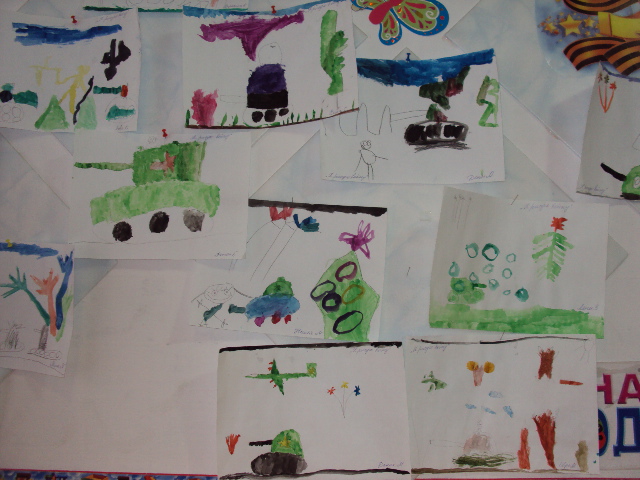 Изготовление праздничных открыток и рисунков к 9 Мая – совместное творчество детей и их родителей:
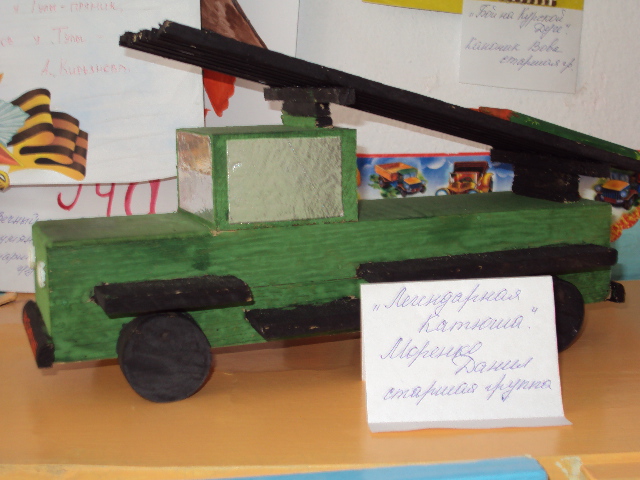 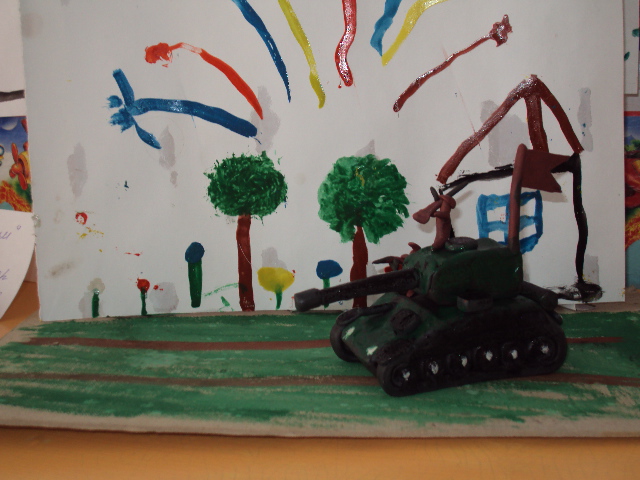 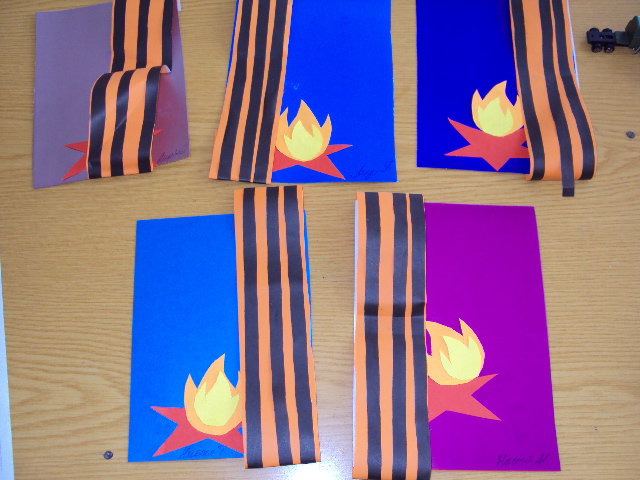 Подготовлен и проведен праздничный утренник, посвященный Дню Победы:
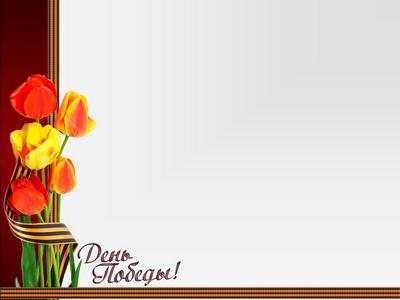 Заключительным этапом проекта, посвященного празднику 9 Мая, было выступление на празднике в поселке, на торжественном митинге, у памятника погибшим односельчанам.
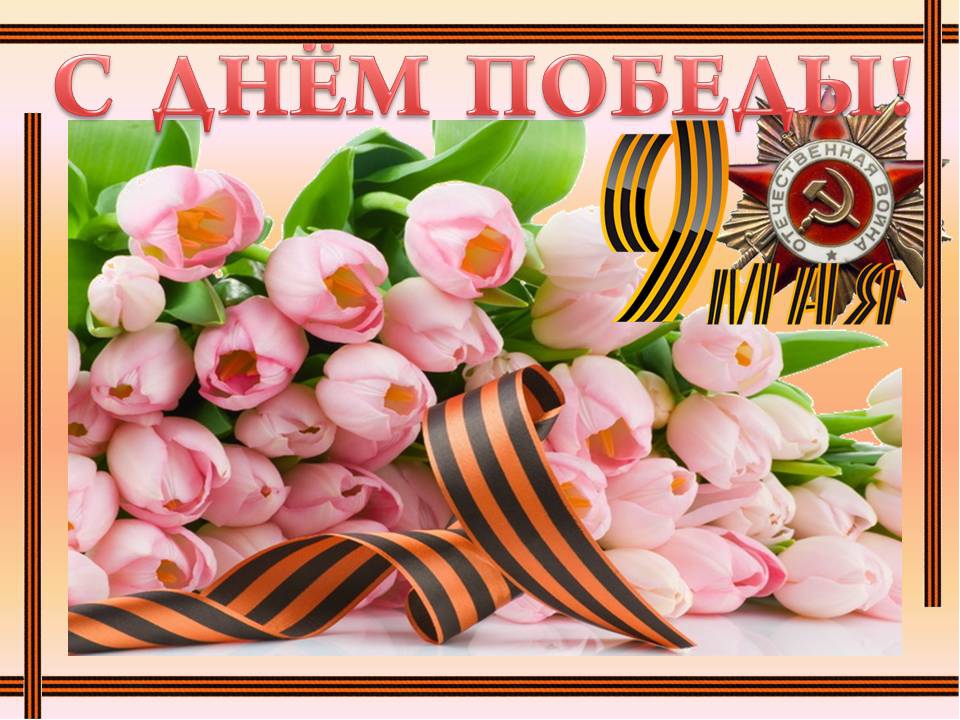